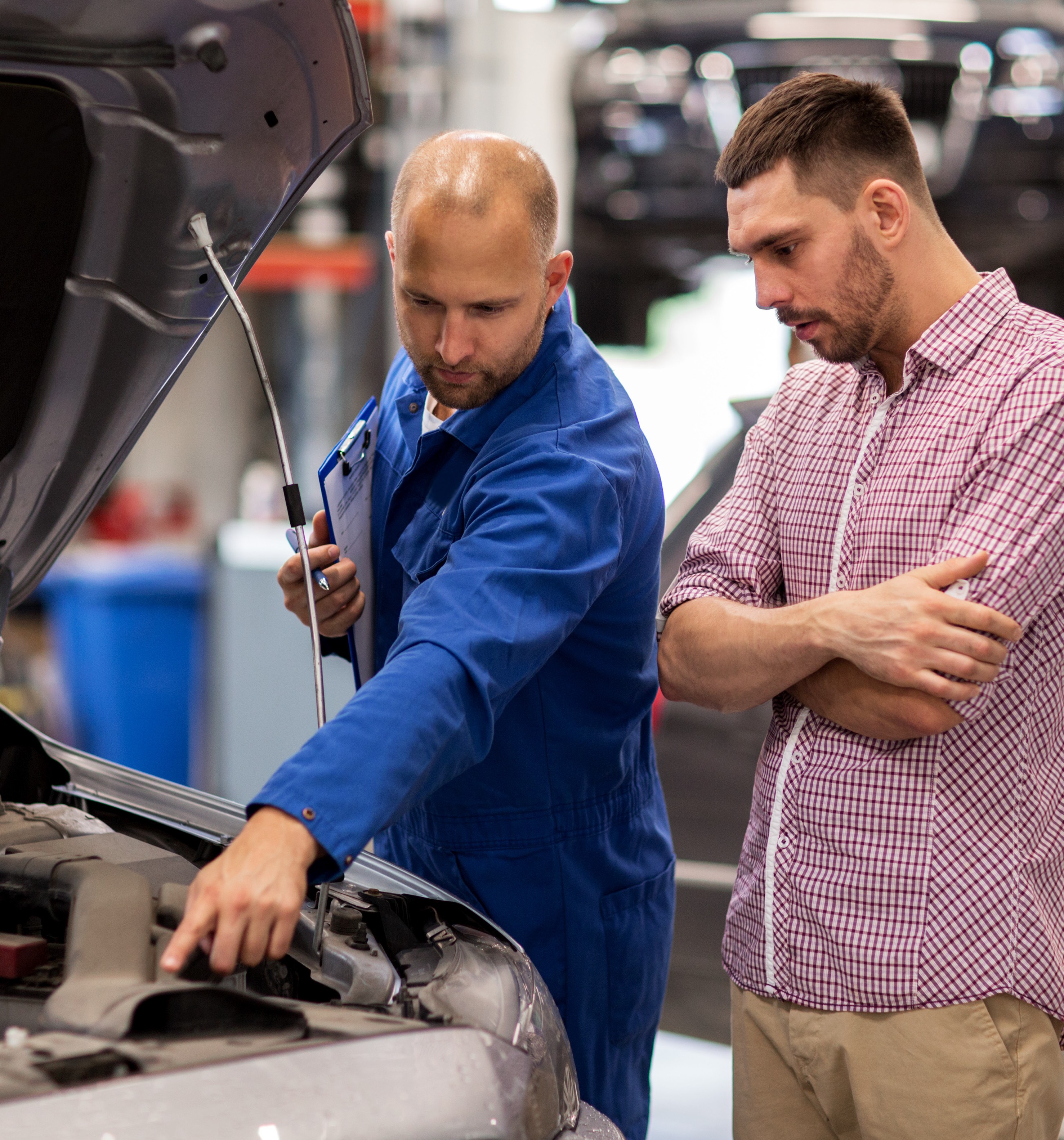 4 Easy Steps to Increasing Profits and Revenue
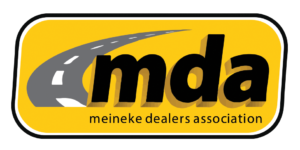 Chris Evans
Director, Partnerships
AutoVitals
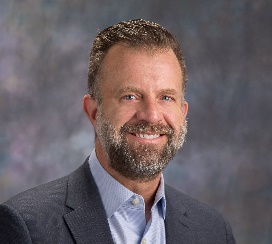 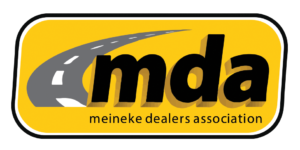 Customer Engagements = Profitable Growth
What should your ARO goal be?
5x Your Labor Rate!!
02
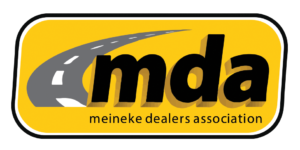 Customer Engagements = Profitable Growth
By-products:
Don’t become a box checker when it comes to DVI!
Customer Satisfaction
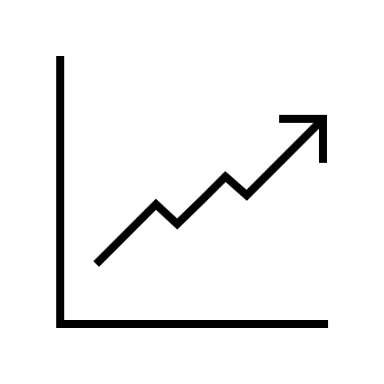 Profitability
New Customers
Retention
Employee Satisfaction
Customer Engagement
ARO $$
03
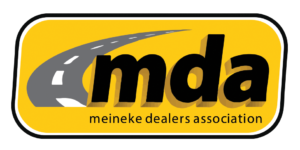 Customer Engagements = Profitable Growth
1. Number of Pictures
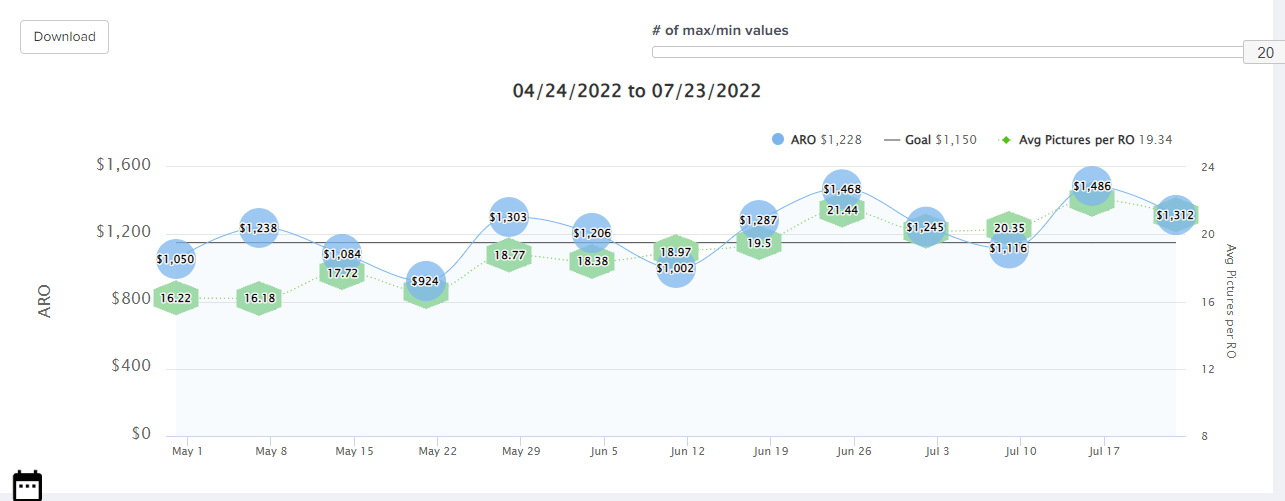 Average Pics per RO
ARO $$
04
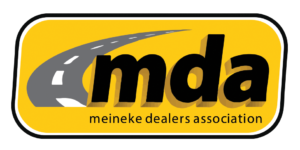 Customer Engagements = Profitable Growth
Are just any pictures ok to use?
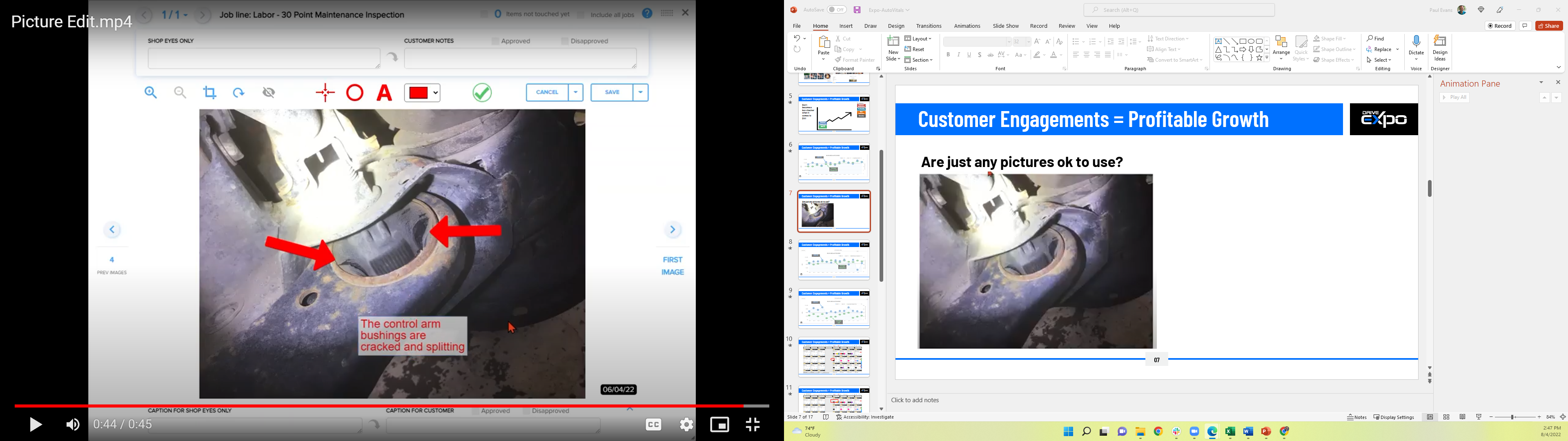 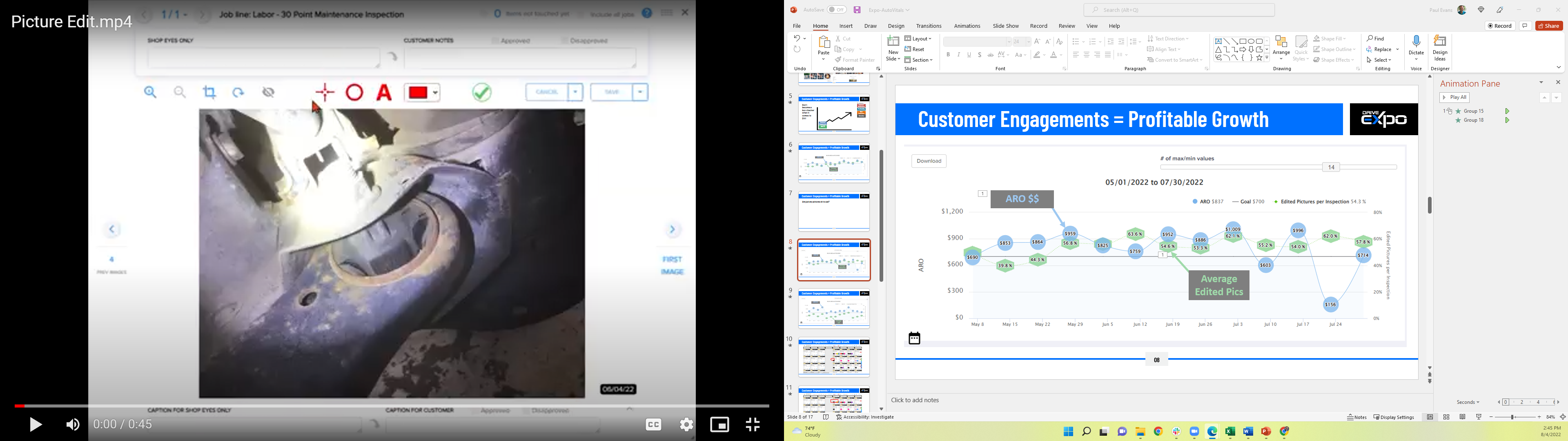 05
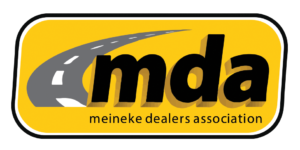 Customer Engagements = Profitable Growth
2. Explain your Pictures
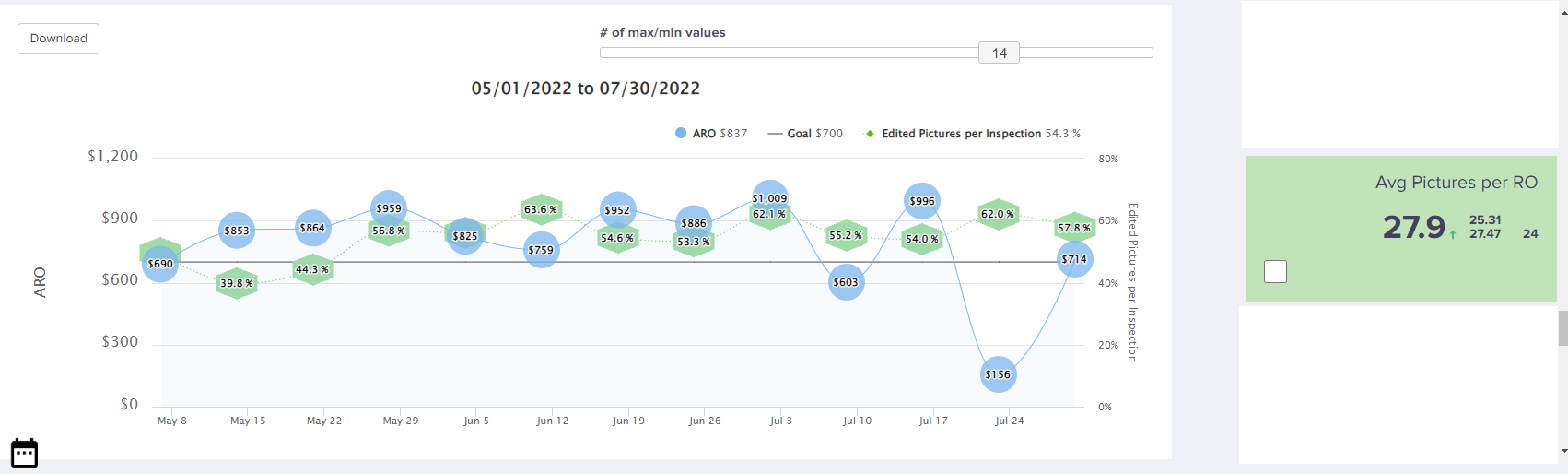 Average Edited Pics
ARO $$
06
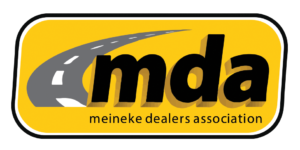 Customer Engagements = Profitable Growth
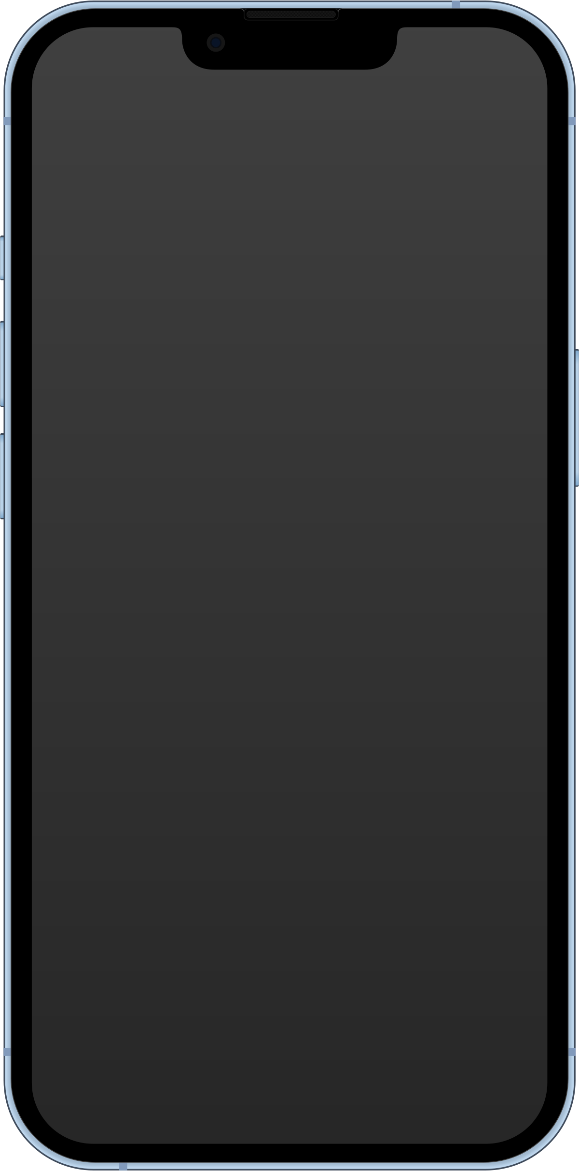 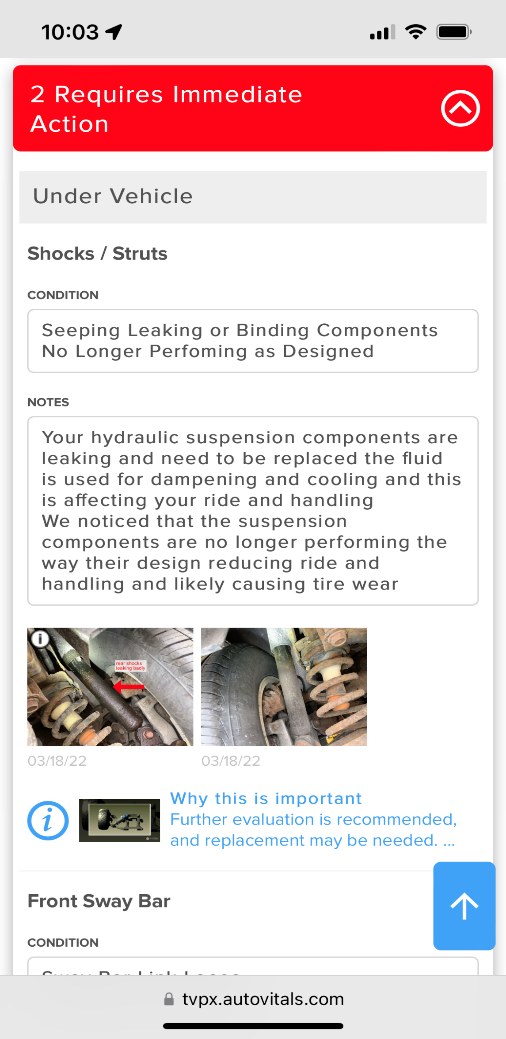 2. Explain your Pictures (con’t)
More content = increased trust and higher ARO!
Transparency with DVI builds trust
Educational content supports your recommendations
Canned condition notes
Canned notes explaining the issue
Explaining the pictures/videos
“Why this is important” videos
07
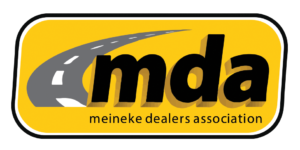 Customer Engagements = Profitable Growth
3. Give your Customers Time to Review the Inspection
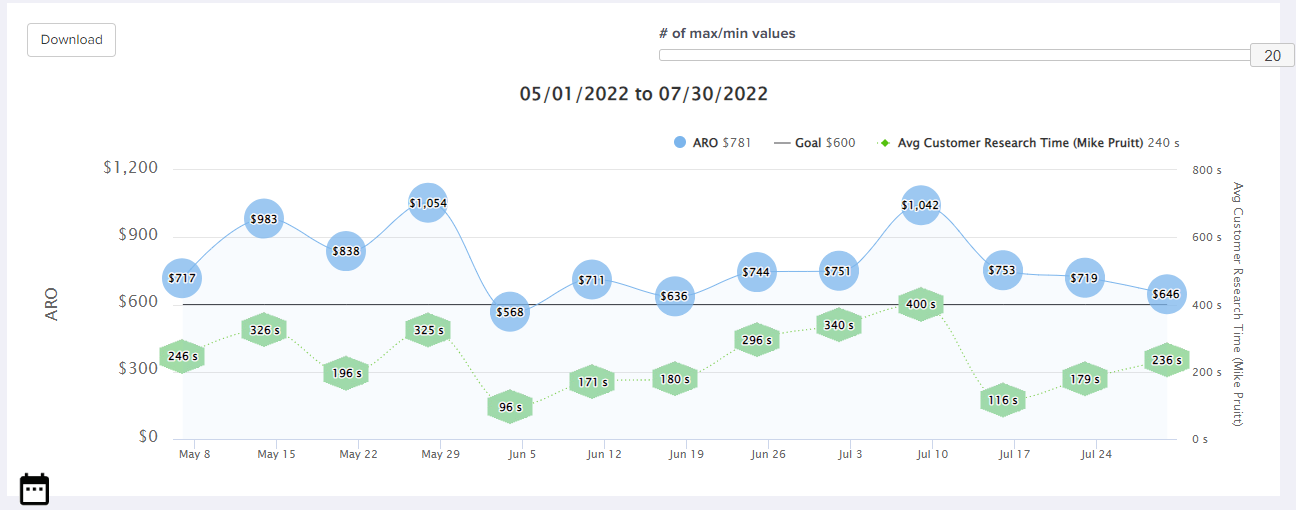 Average CRT
ARO $$
Customer Research Time (CRT)
08
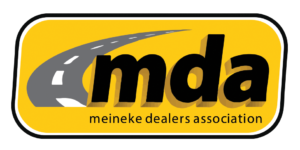 Customer Engagements = Profitable Growth
After sending the DVI, when should I contact my customer?
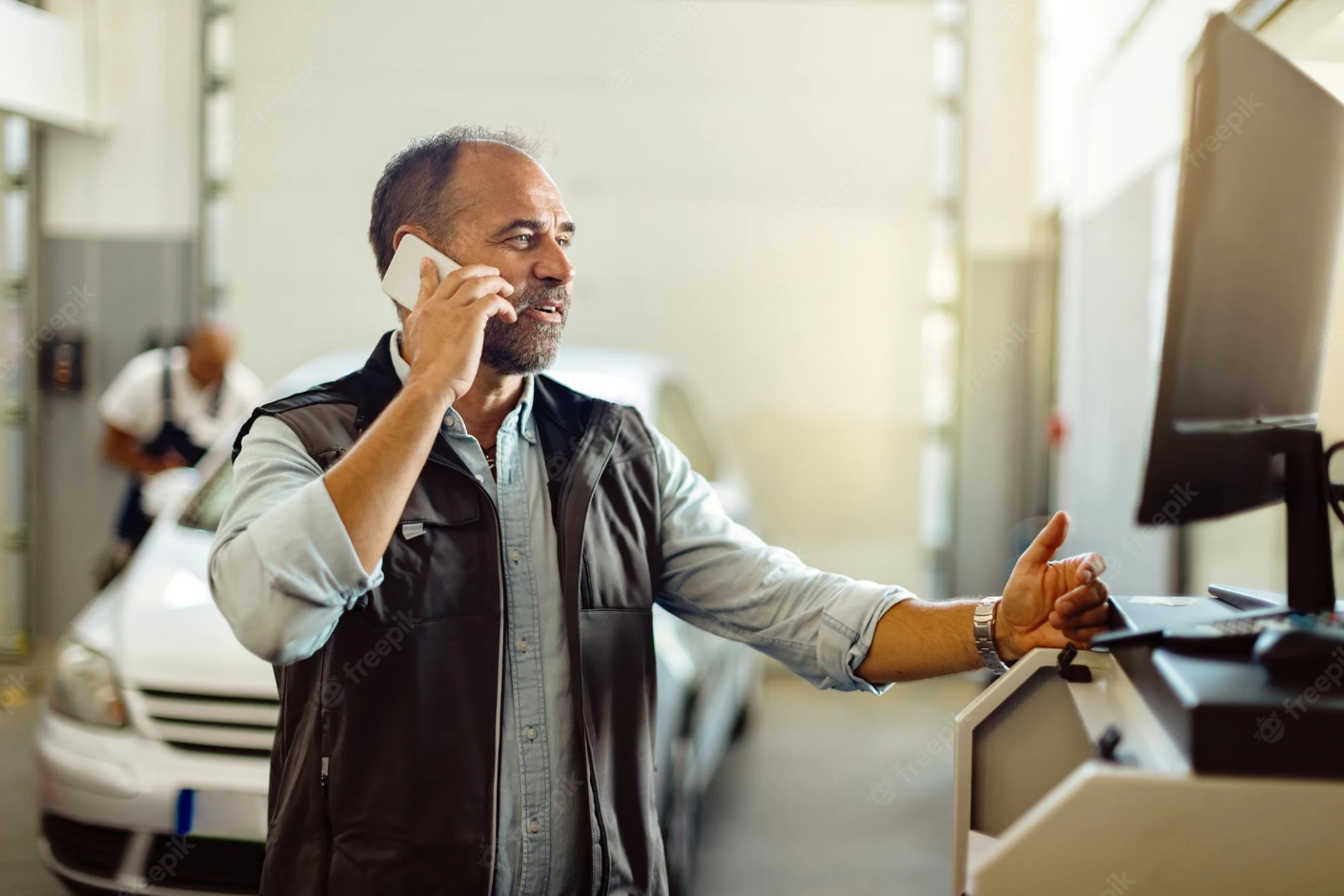 When they’ve had at least 240 seconds to review the inspection!
9
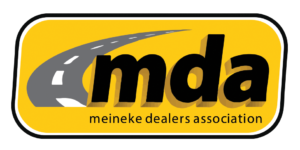 Customer Engagements = Profitable Growth
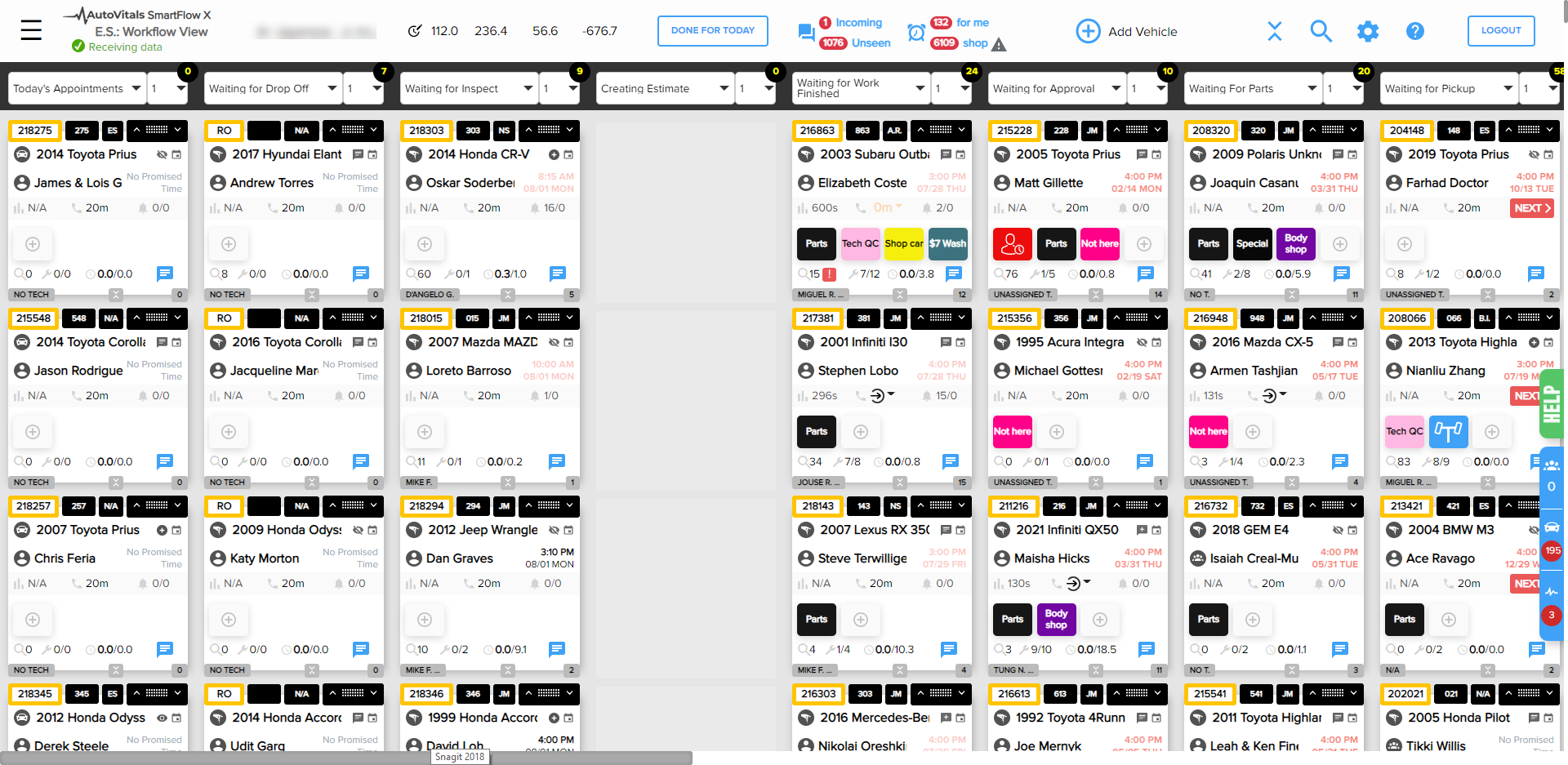 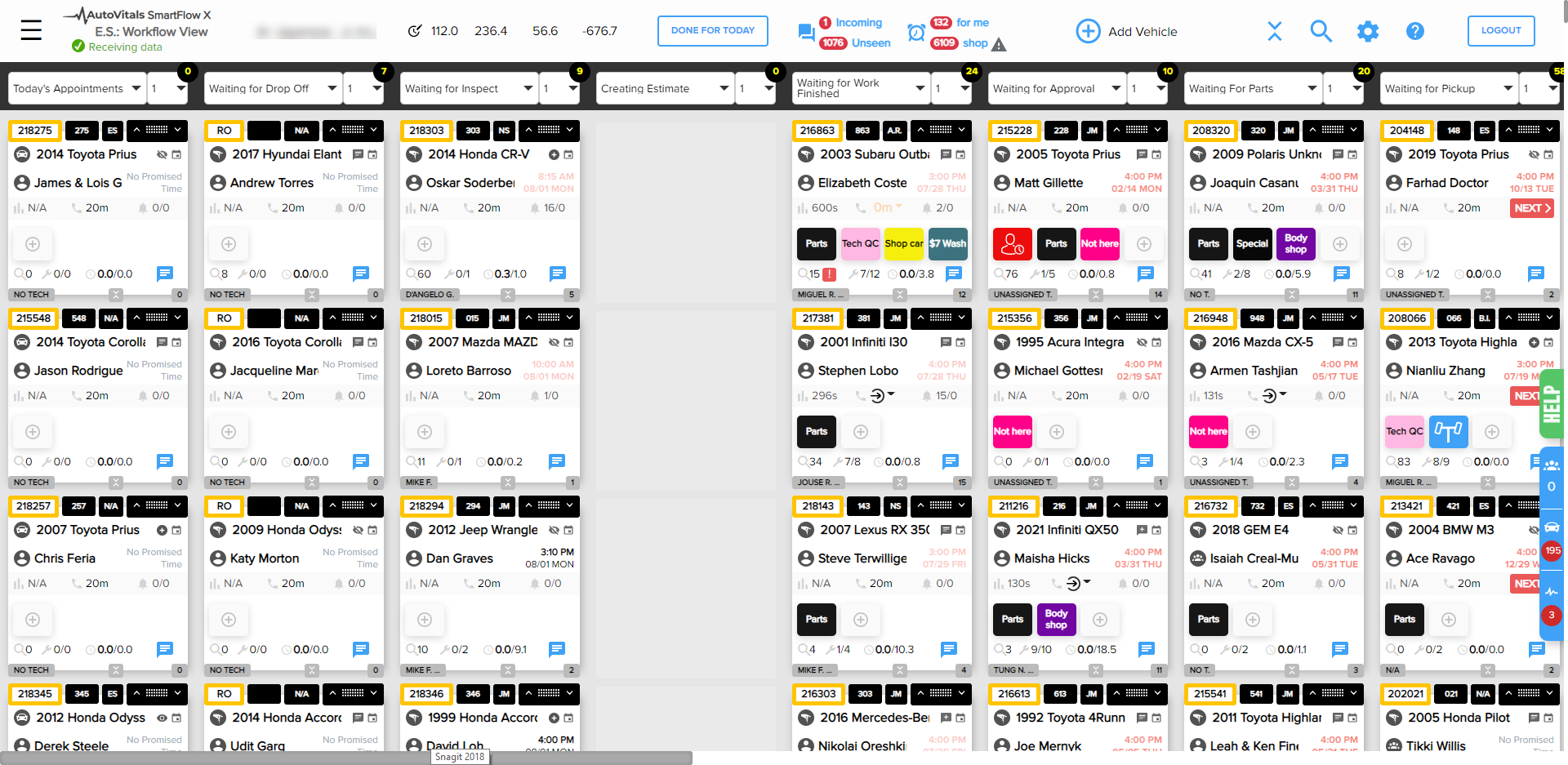 10
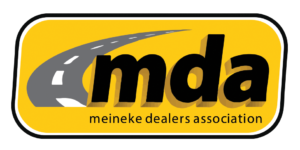 Customer Engagements = Profitable Growth
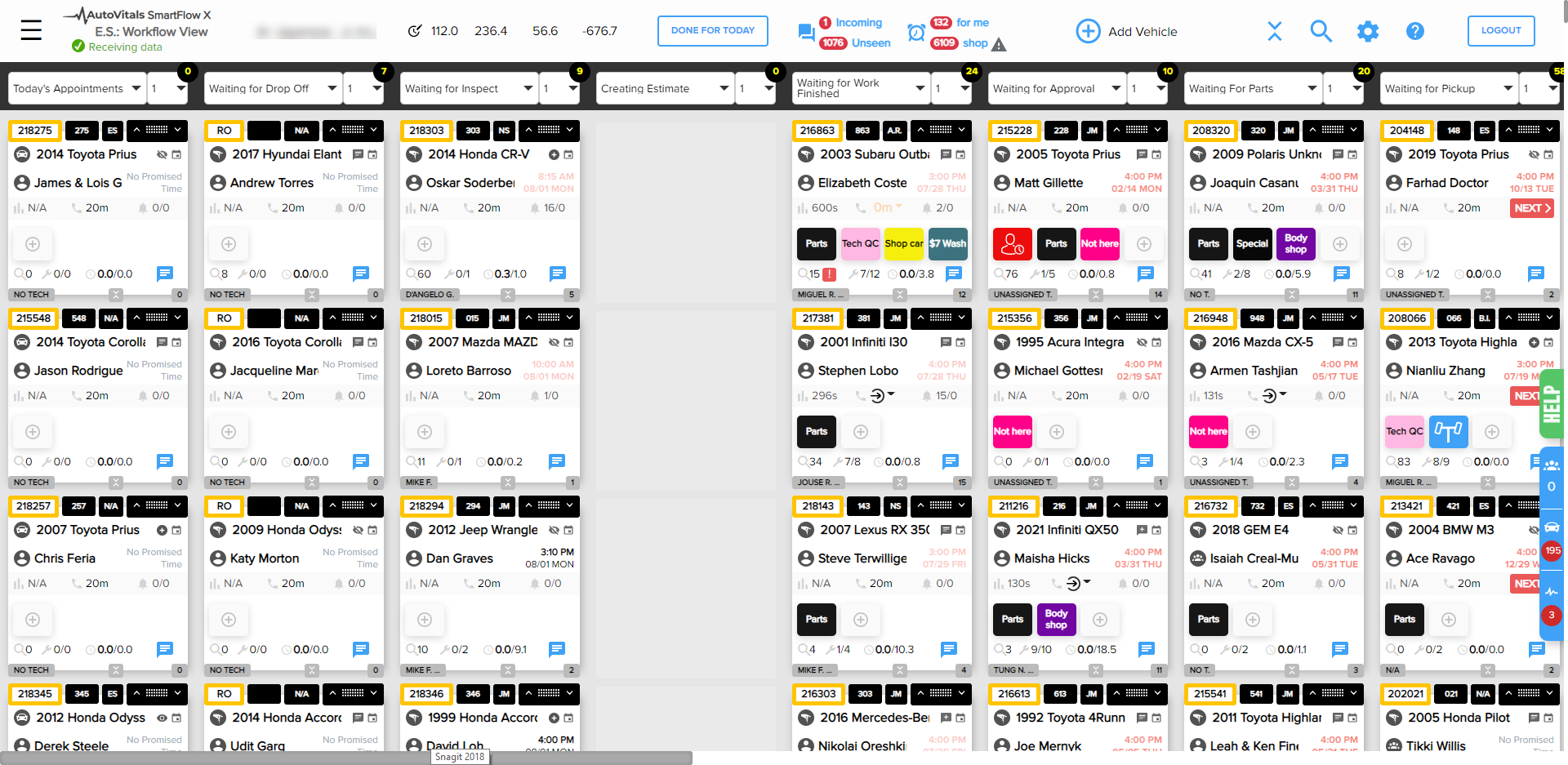 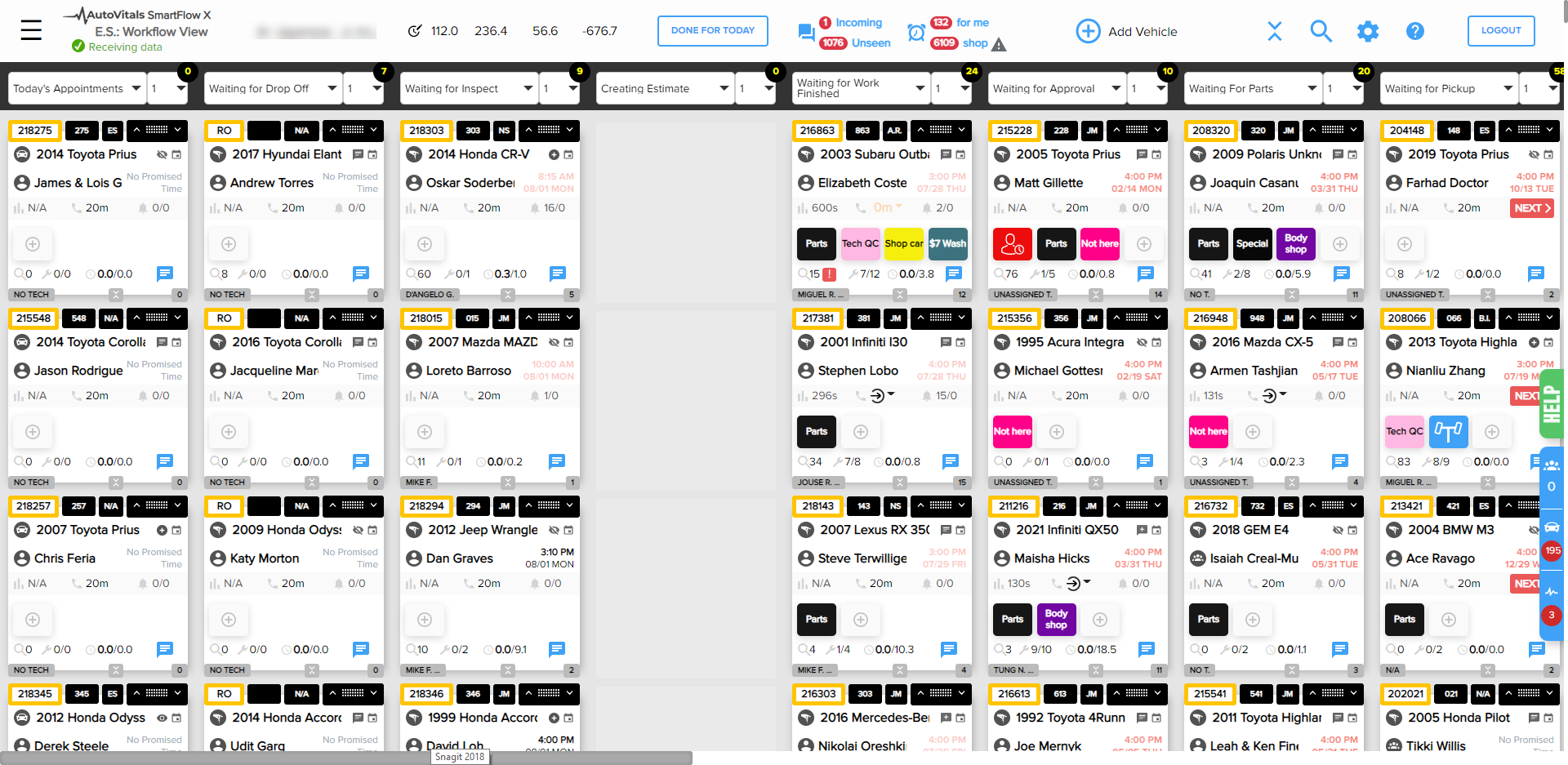 11
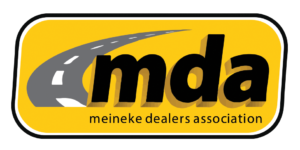 Customer Engagements = Profitable Growth
3. Utilize Automated Status Updates
Waiting for inspection
Creating estimate
Waiting for approval
Parts ordered/on hold
Waiting for work finished
Waiting for pickup
Also increases loyalty!
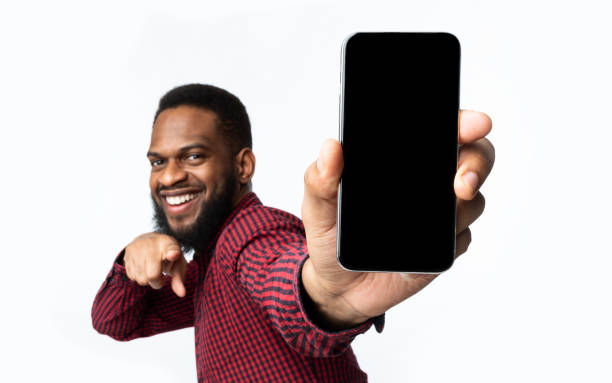 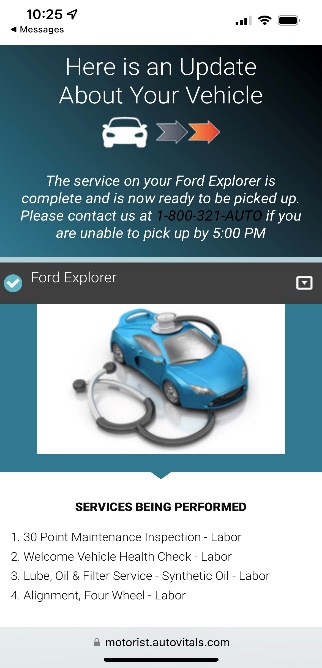 Reduces incoming calls by 67%!
*
12
*Service Desk Institute
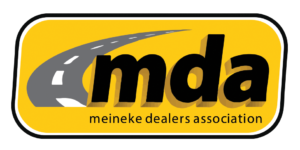 Customer Engagements = Profitable Growth
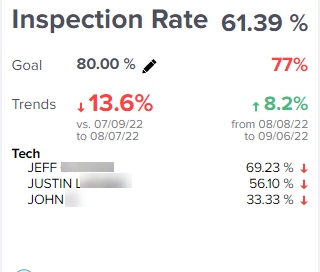 4. Leverage KPIs
Identify best practices
Guide struggling techs with proven success from their peers
Inspection rate
Ave pictures per RO
ARO $$
Goals
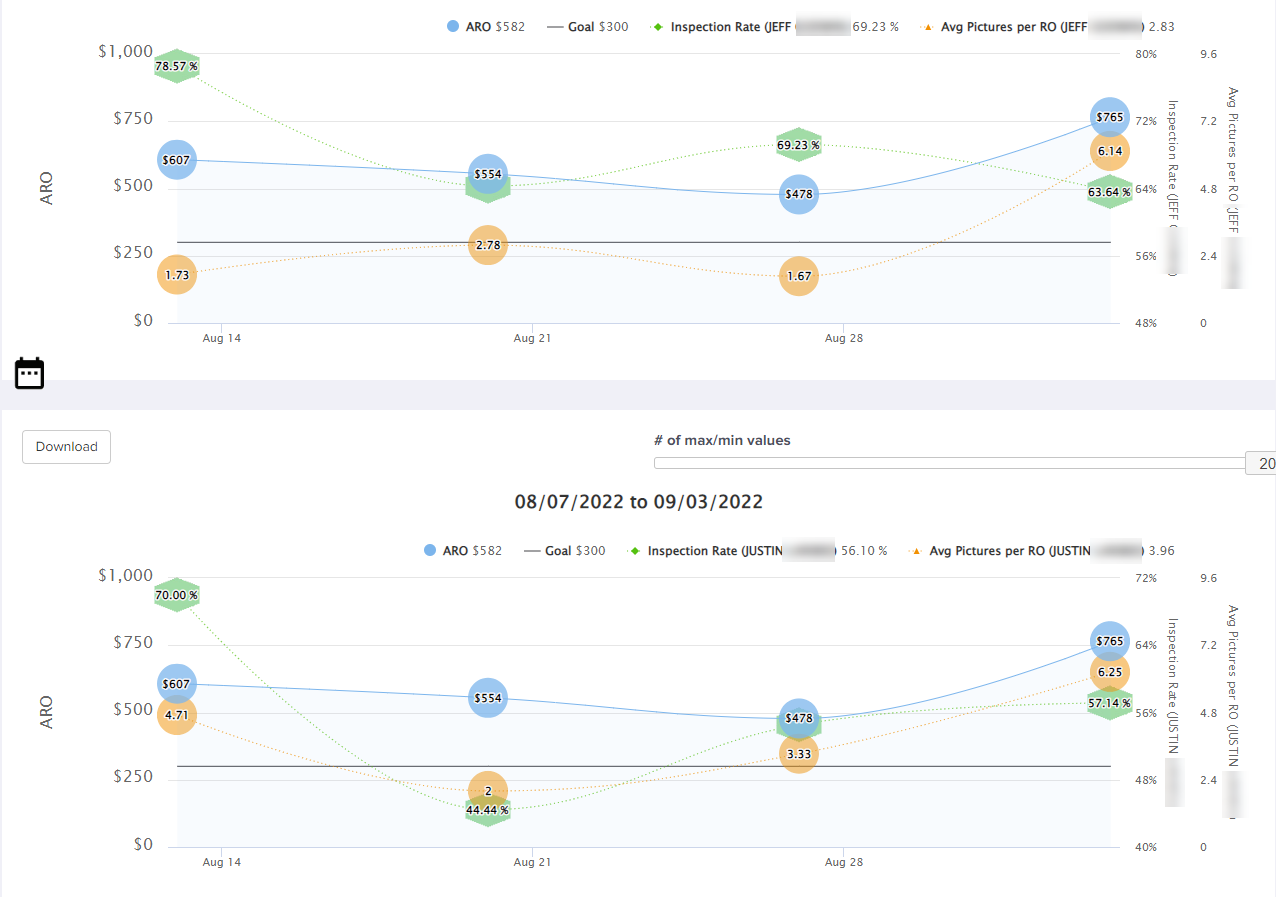 13
*klara.com
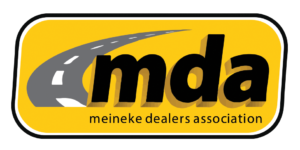 Customer Engagements = Profitable Growth
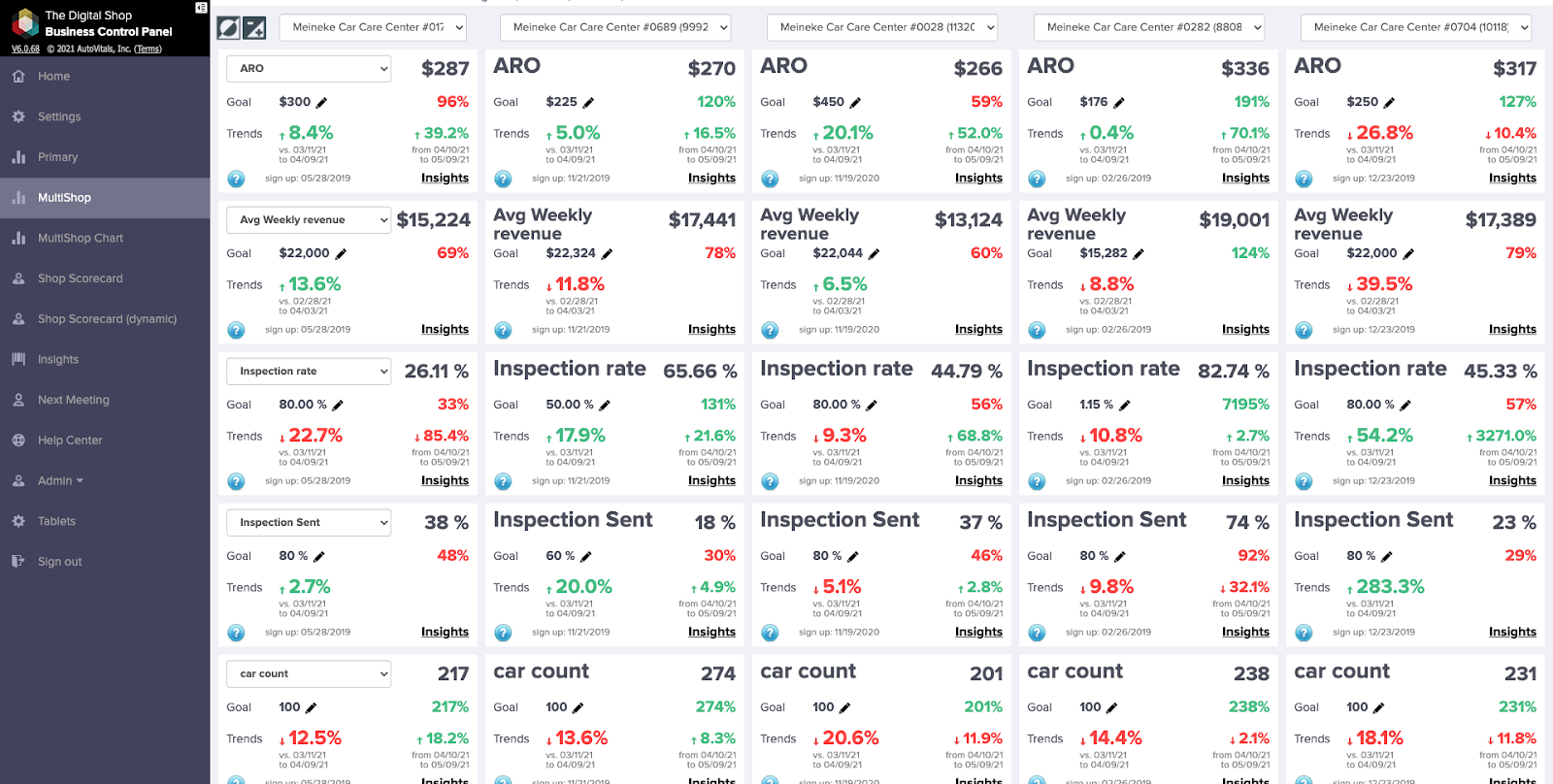 #2501
#2801
#2002
#100
#1001
Multi-shop KPIs
ARO
Inspection rate
Inspection sent rate
Car count
% of pictures edited/explained
And more…
14
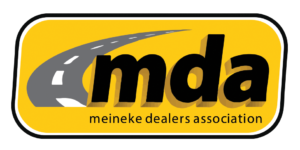 Customer Engagements = Profitable Growth
5. Request Customer Reviews
Should be automated
Receive higher ratings. 
Review requests generates 4.34 out of 5 stars
Unprompted reviews receive 3.89 out of 5 stars 
Businesses with a 4.0 to 4.5-star rating earn an additional 28 percent in annual revenue, while 5-star businesses have below-average sales, sometimes earning less in revenue than 1 to 1.5-star businesses.*
Responding to negative reviews makes it more likely for 44.6 percent of consumers to visit a business.*
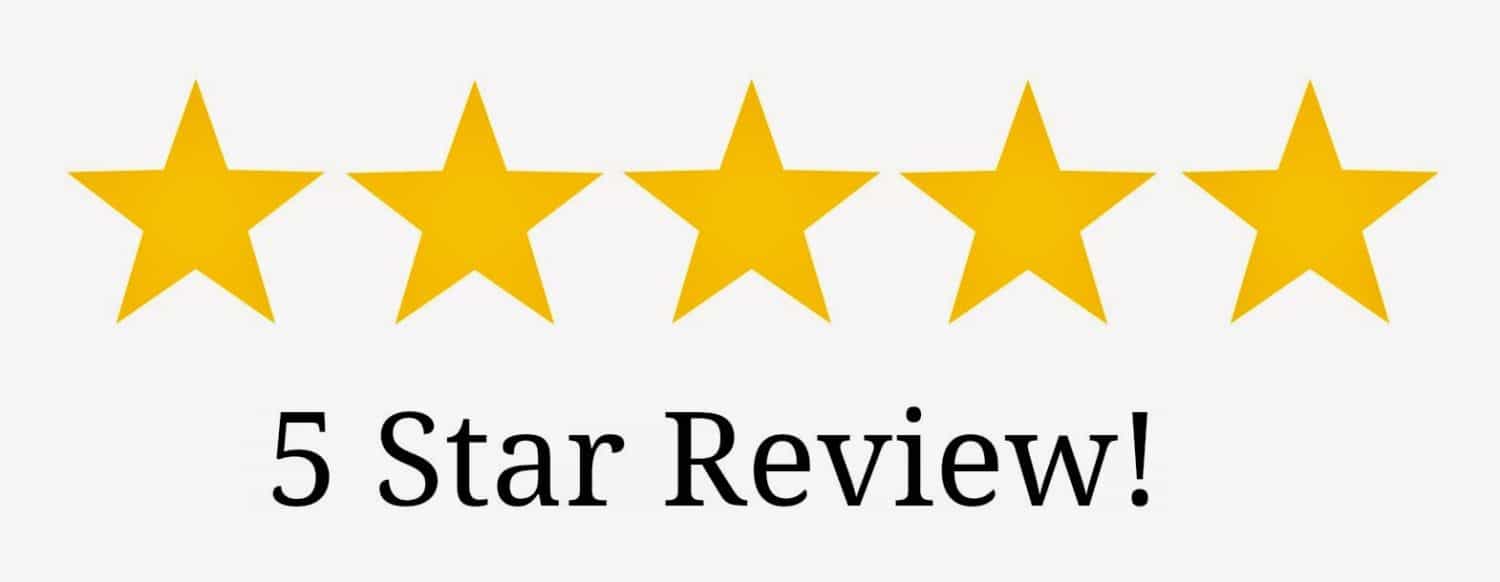 *reviewtrackers.com
15
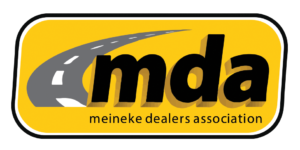 Customer Engagements = Profitable Growth
Which looks more personable?
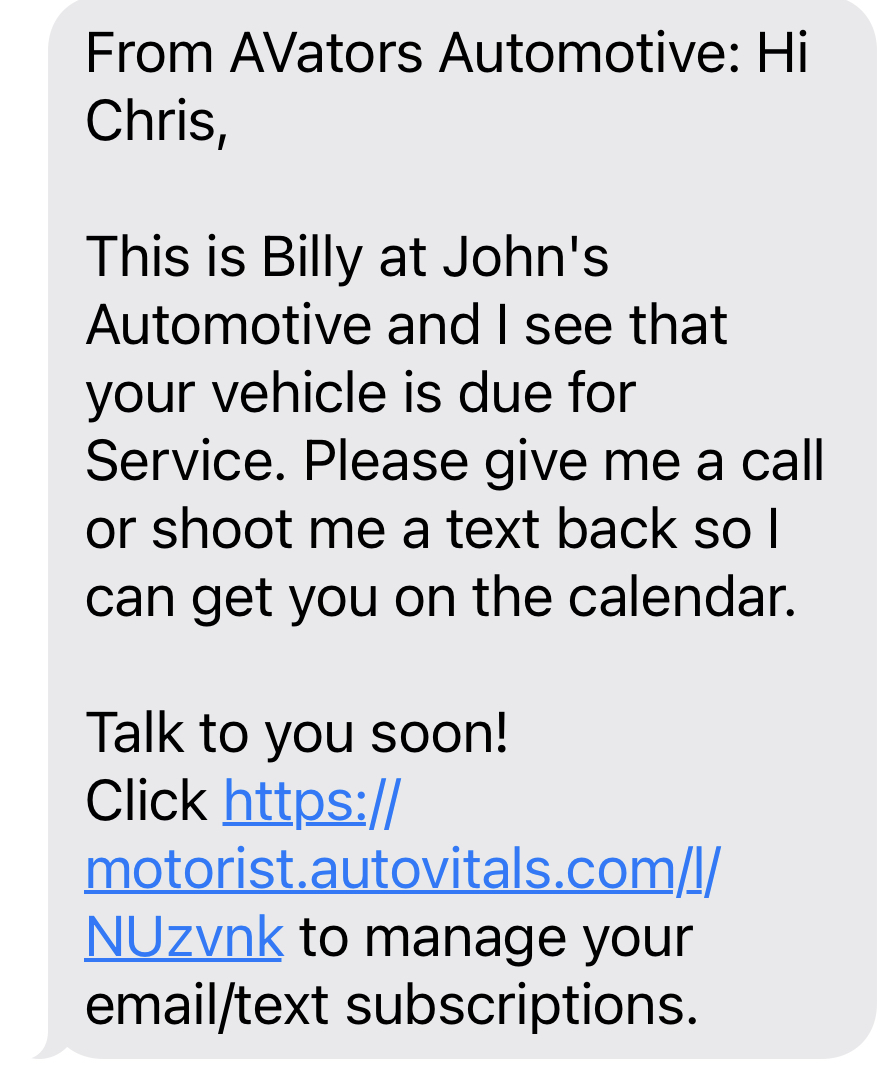 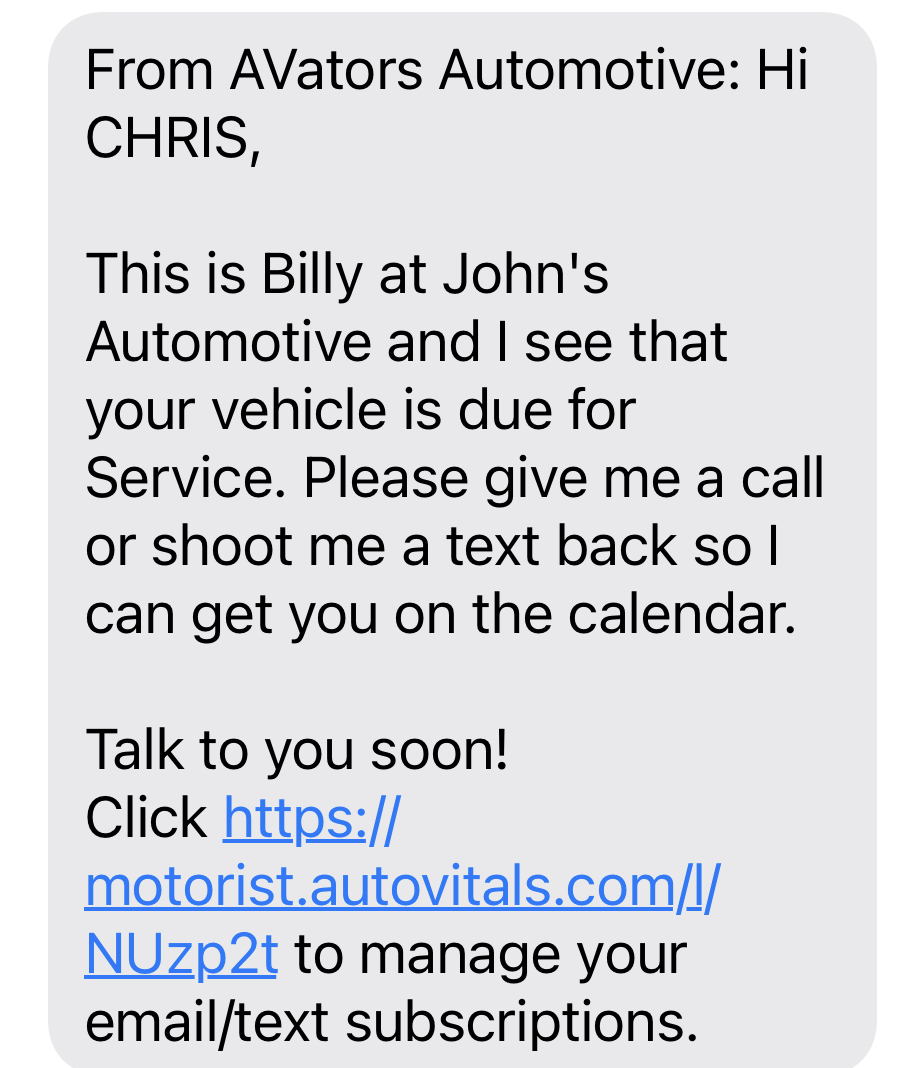 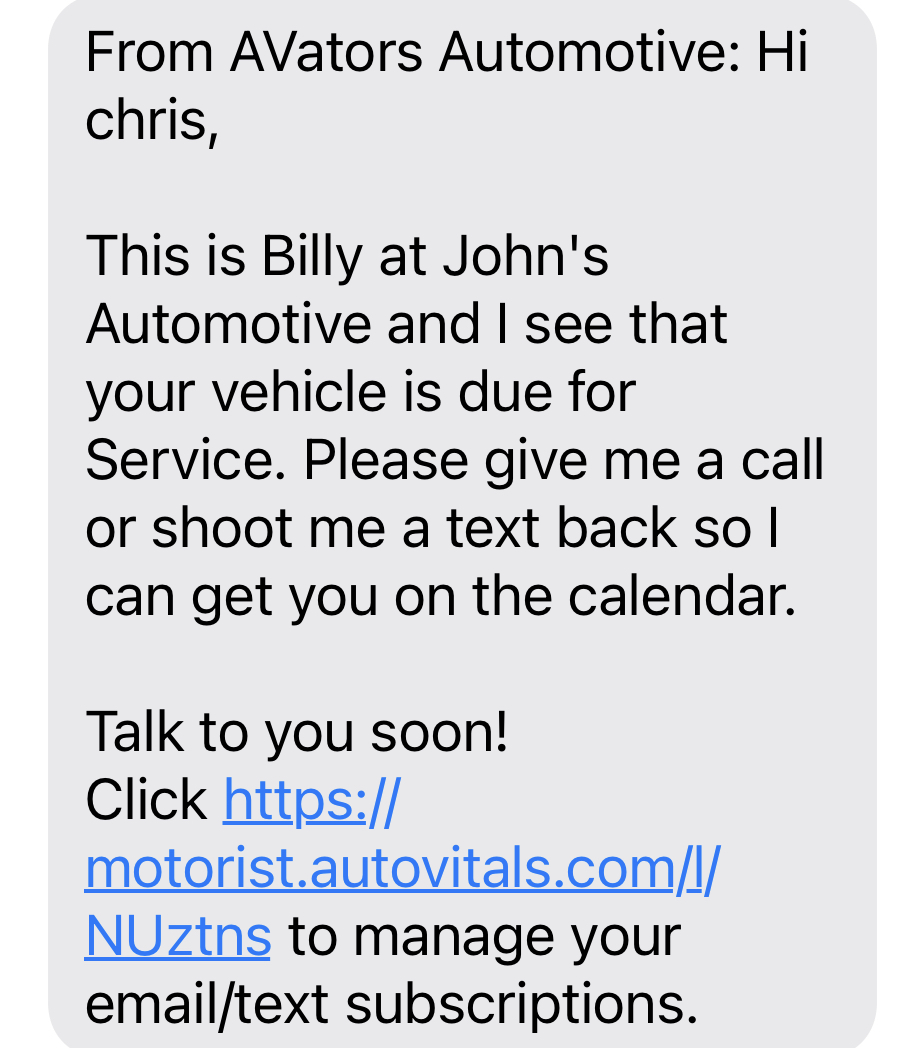 (B)
(C)
(A)
16
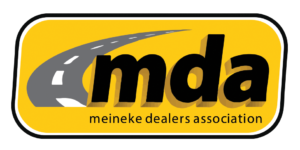 Customer Engagements = Profitable Growth
5x Your Labor Rate!
What should be your ARO goal?
If your labor rate is $150/hr, then your goal should be $750…
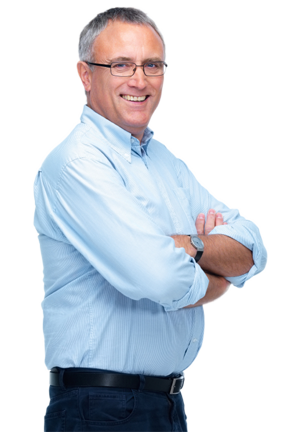 Automotive Averages:
National average - $374
AutoVitals shop average - $503
Top 200 AutoVitals shop average - $962
17
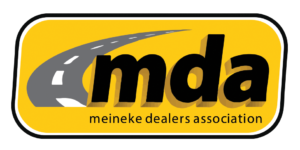 Customer Engagements = Profitable Growth
How do you get there – shop goals?
Advise your customers that they’ll receive an inspection.
Inspection rate 						
Inspection sent rate 						
Average pictures per inspection 				
% of pictures edited 						
Average # of recommendations 				
CRT (customer research time)
80% minimum
80% minimum
15 or more
30-60%
8-10
240 sec minimum
18
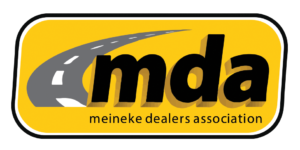 Customer Engagements = Profitable Growth
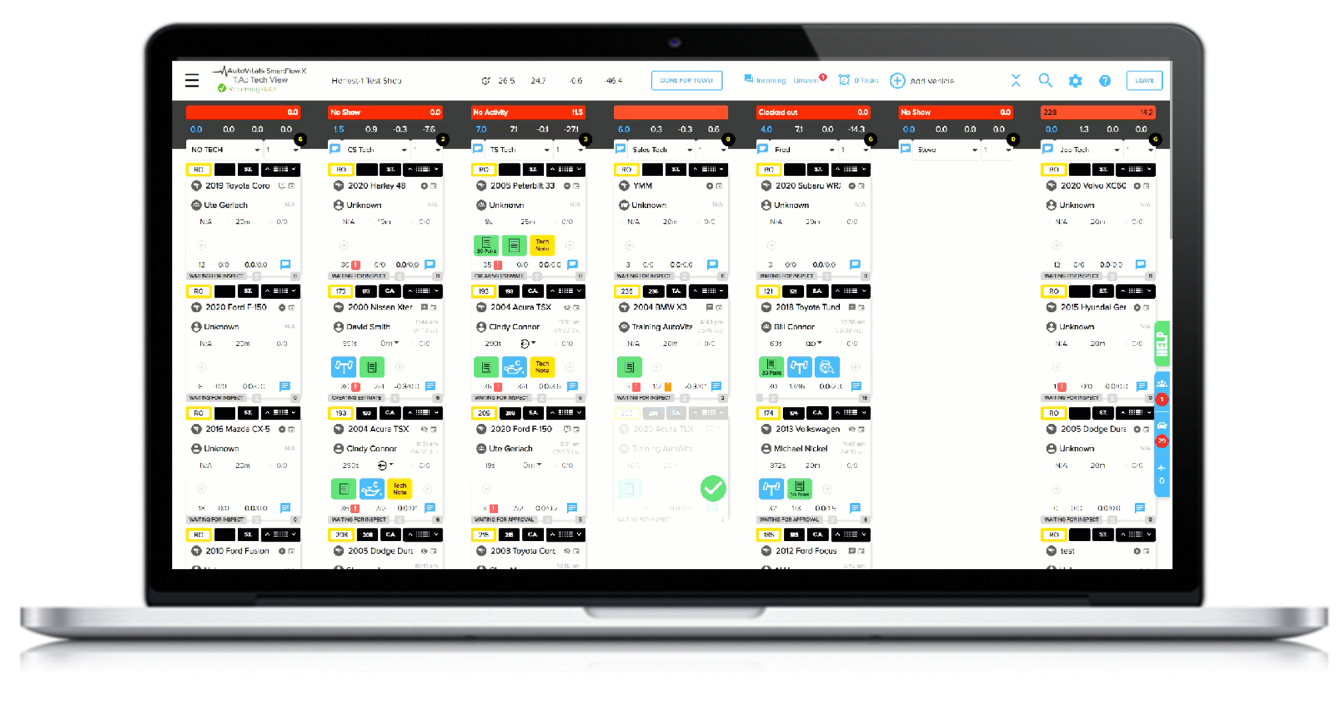 Major Notables
Pre-populated notes from the tech to the customer
Educational videos – the “why”
Internal chat
Smart markers
Recommendations automatically populate
Task manager
Guided mode for easy tech training
In-app notifications
Shop eyes only notes
Dedicated coach
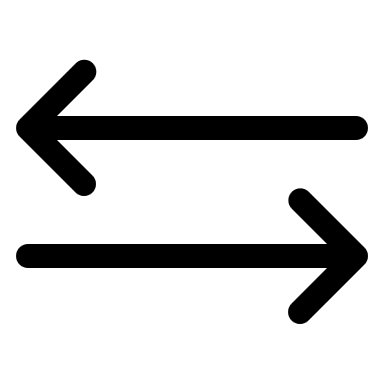 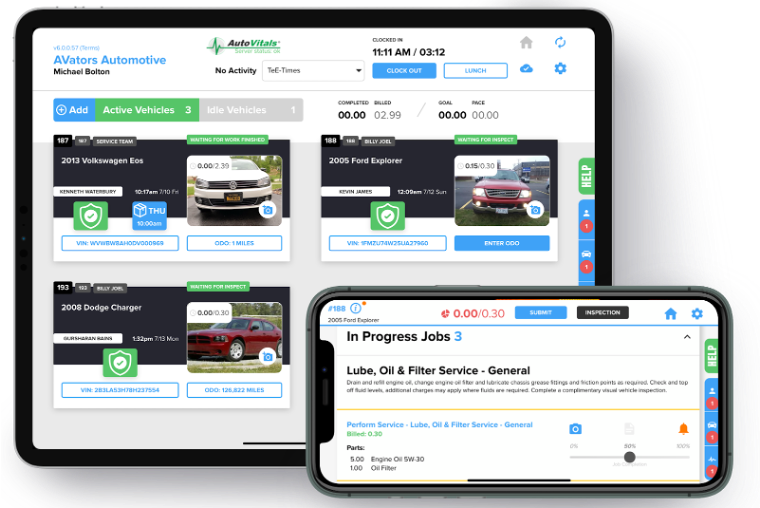 19
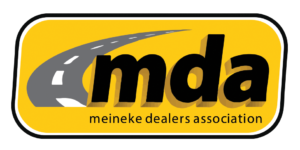 Customer Engagements = Profitable Growth
Bottom line… A truly effective DVI will provide the following:
What you find during the inspection AND the “why” 
The customer’s inspection interaction
+60 KPIs – You can’t manage what you can’t measure!
Technician comparisons
Multi-shop comparisons
Repair status updates
Keeps employees at their stations
Keeps your customers engaged
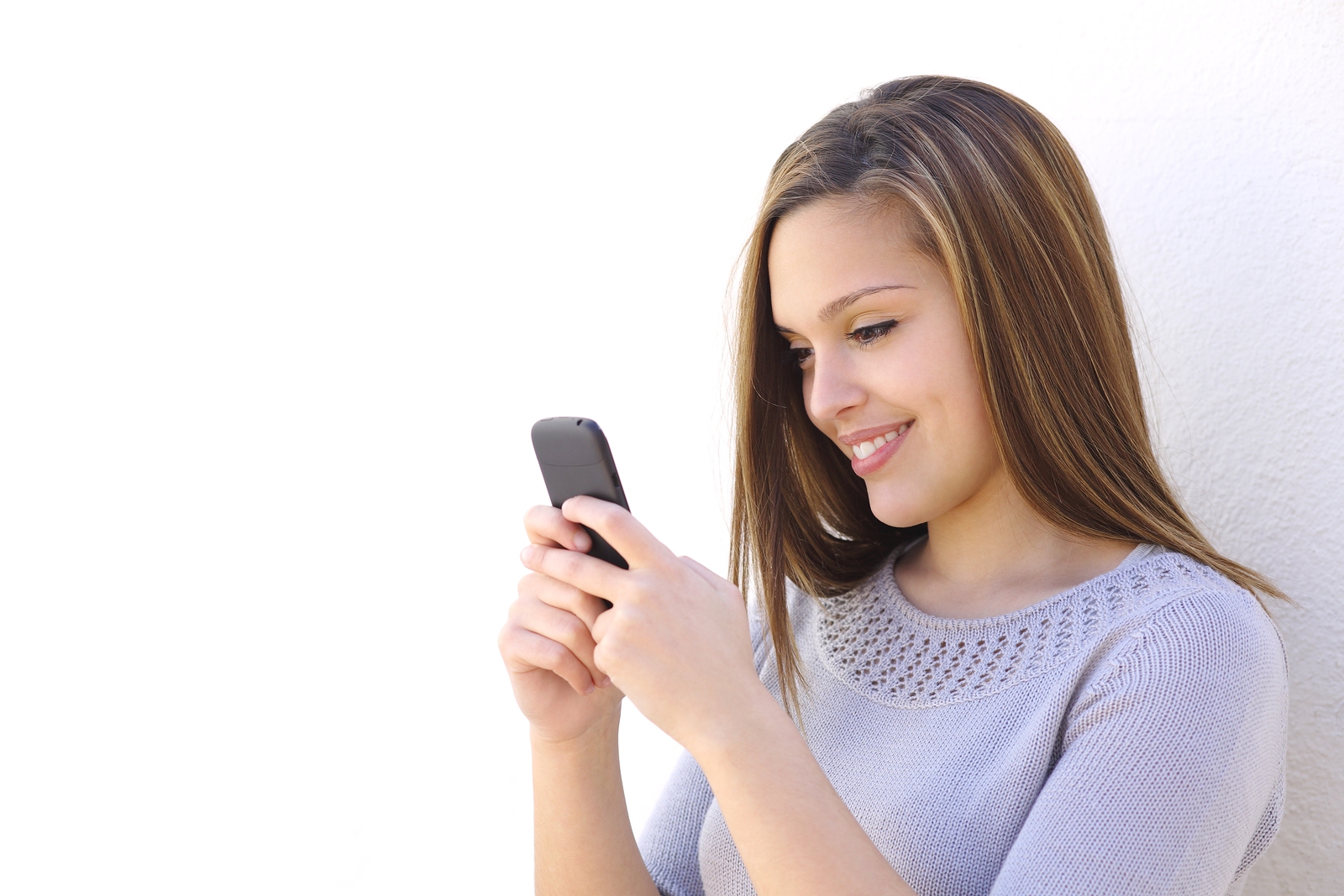 20
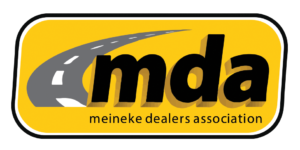 Customer Engagements = Profitable Growth
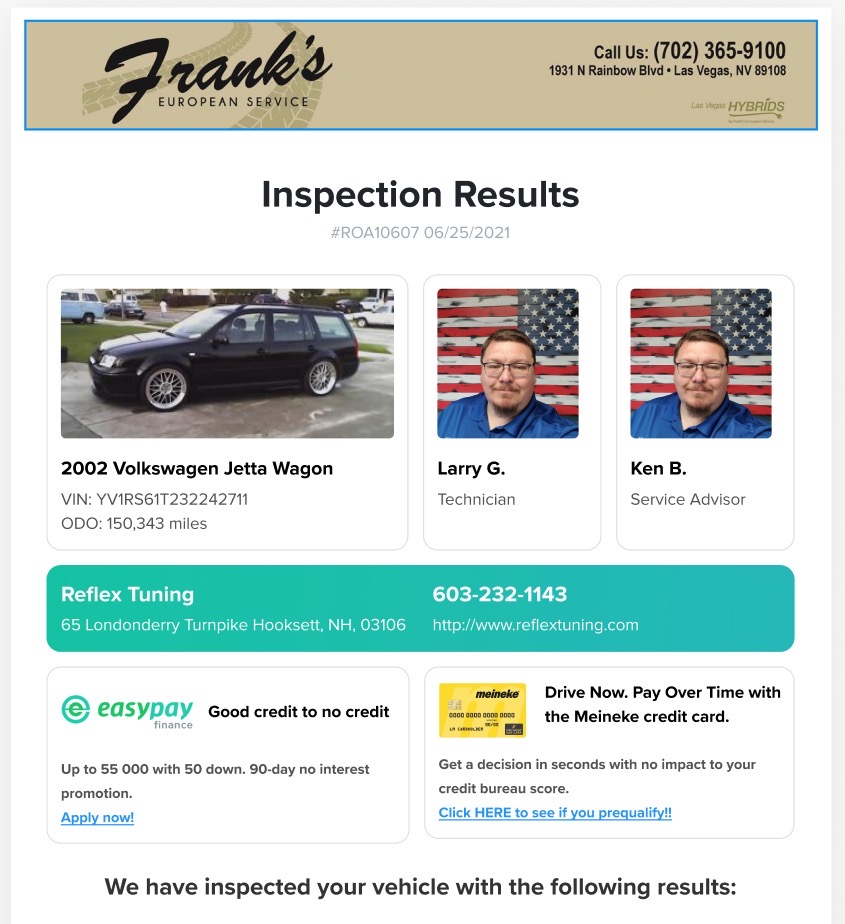 Integrations coming soon…
Consumer Financing
Synchrony
EasyPay Finance
American First
Sunbit
360 Payments waterfall
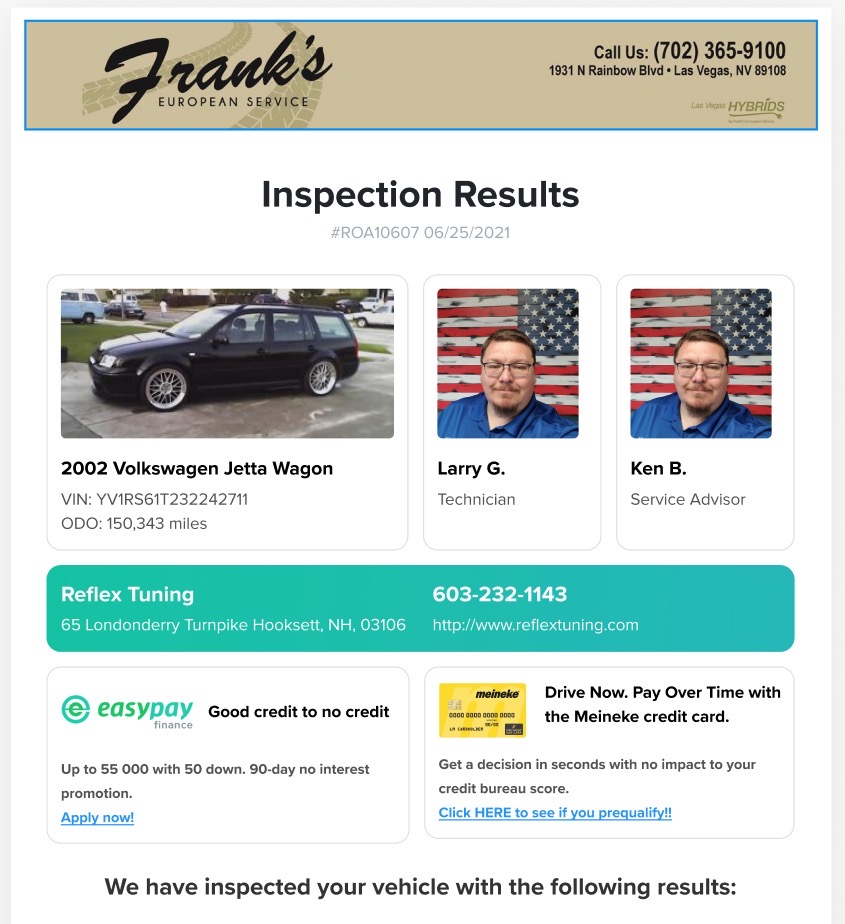 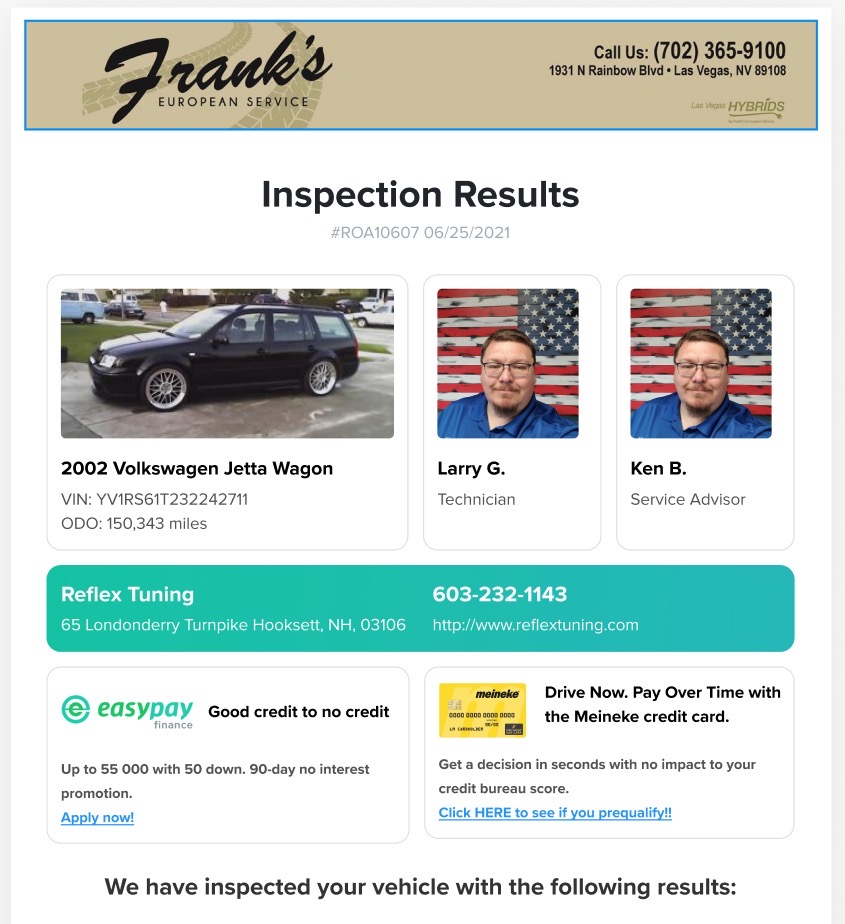 21
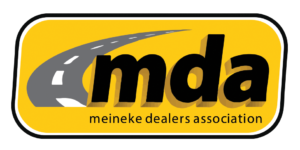 Customer Engagements = Profitable Growth
Integrations coming soon…
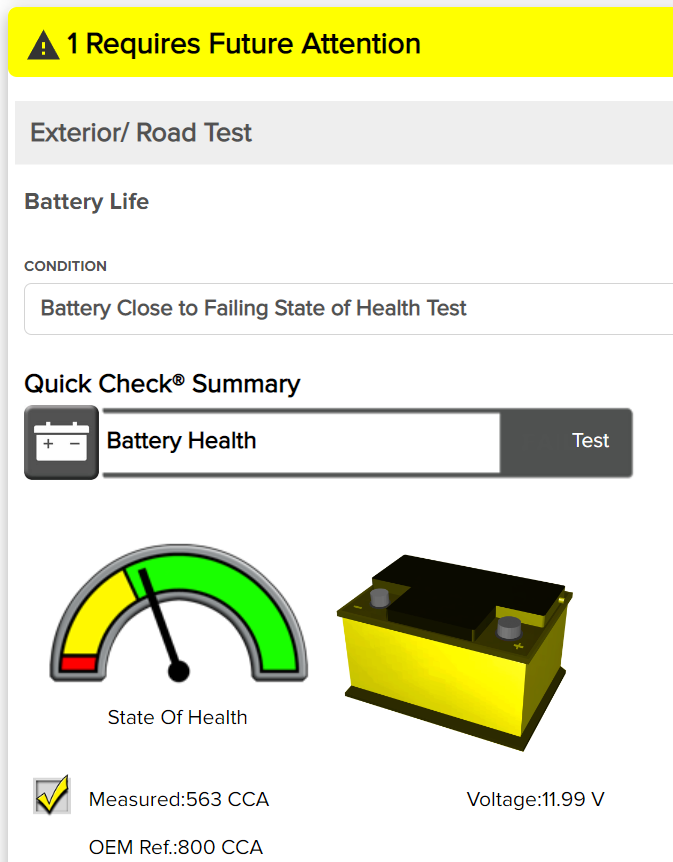 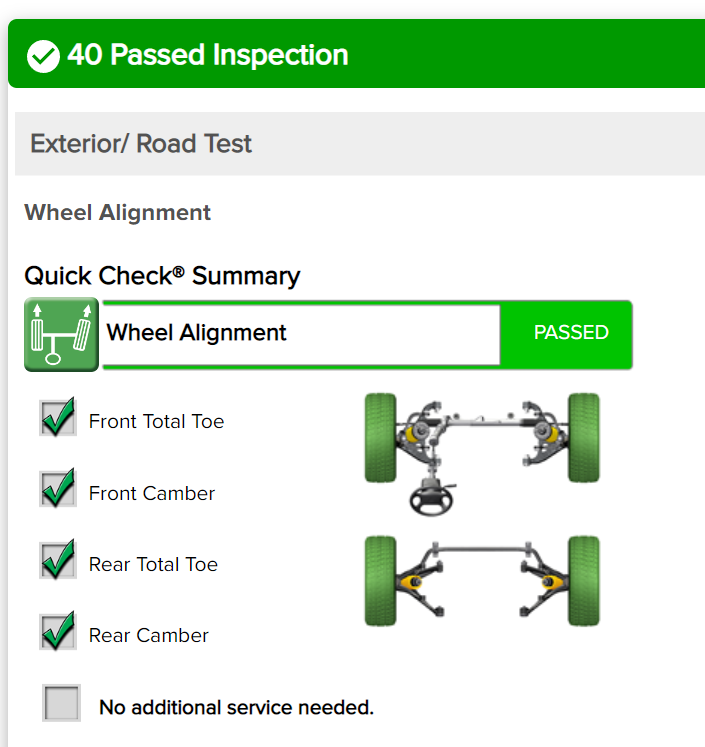 Technology
Repairify
Hunter
Grove Glove
Autel
And more
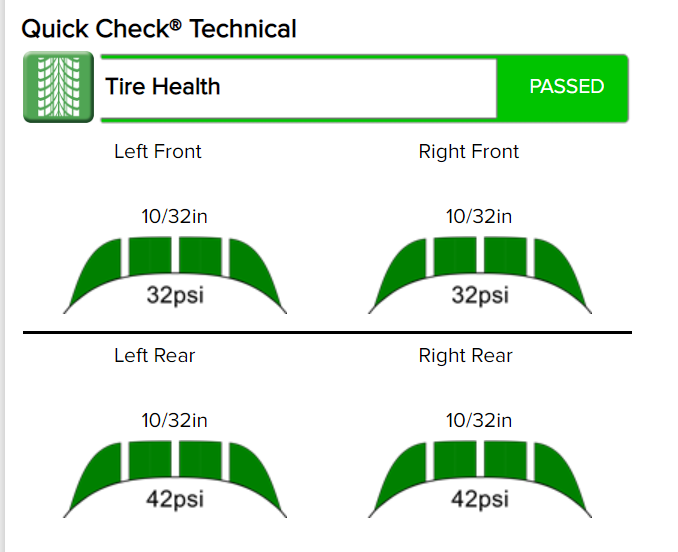 22
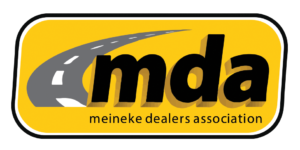 Customer Engagements = Profitable Growth
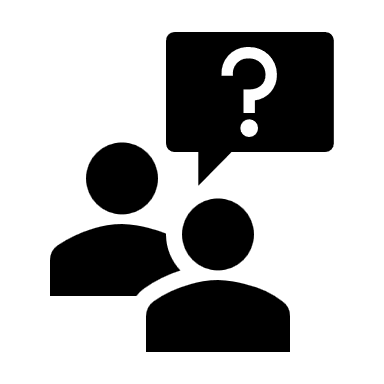 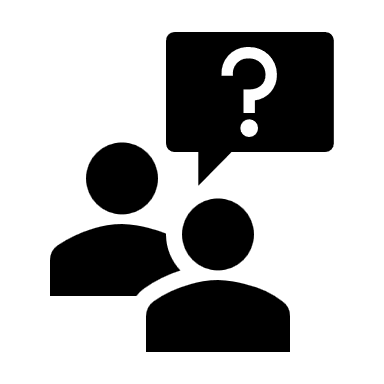 23